YOUR LOGO
述
职
报
告
员工转正述职PPT模板
THE PERSONAL POSITIVE DEBRIEFING TEMPLATE
这里请输入您的公司名称
述职人：PPT营
目  录
CONTENTS
PART 01  试用期工作总结
PART 02  试用期自我评价
PART 03  试用期工作体会
PART 04  未来规划与展望
PART
01
试用期工作总结
工作岗位及职责
01
点击添加标题
点击添加标题
点击添加标题
点击添加标题
点击此处添加文本信息，点击此处添加文本信息
点击此处添加文本信息，点击此处添加文本信息
点击此处添加文本信息，点击此处添加文本信息
点击此处添加文本信息，点击此处添加文本信息
点击此处添加文本信息，点击此处添加文本信息
点击此处添加文本信息，点击此处添加文本信息
点击此处添加文本信息，点击此处添加文本信息
点击此处添加文本信息，点击此处添加文本信息
02
工作岗位
OPERATING POST
03
04
内部培训学习
点击添加标题
点击添加标题
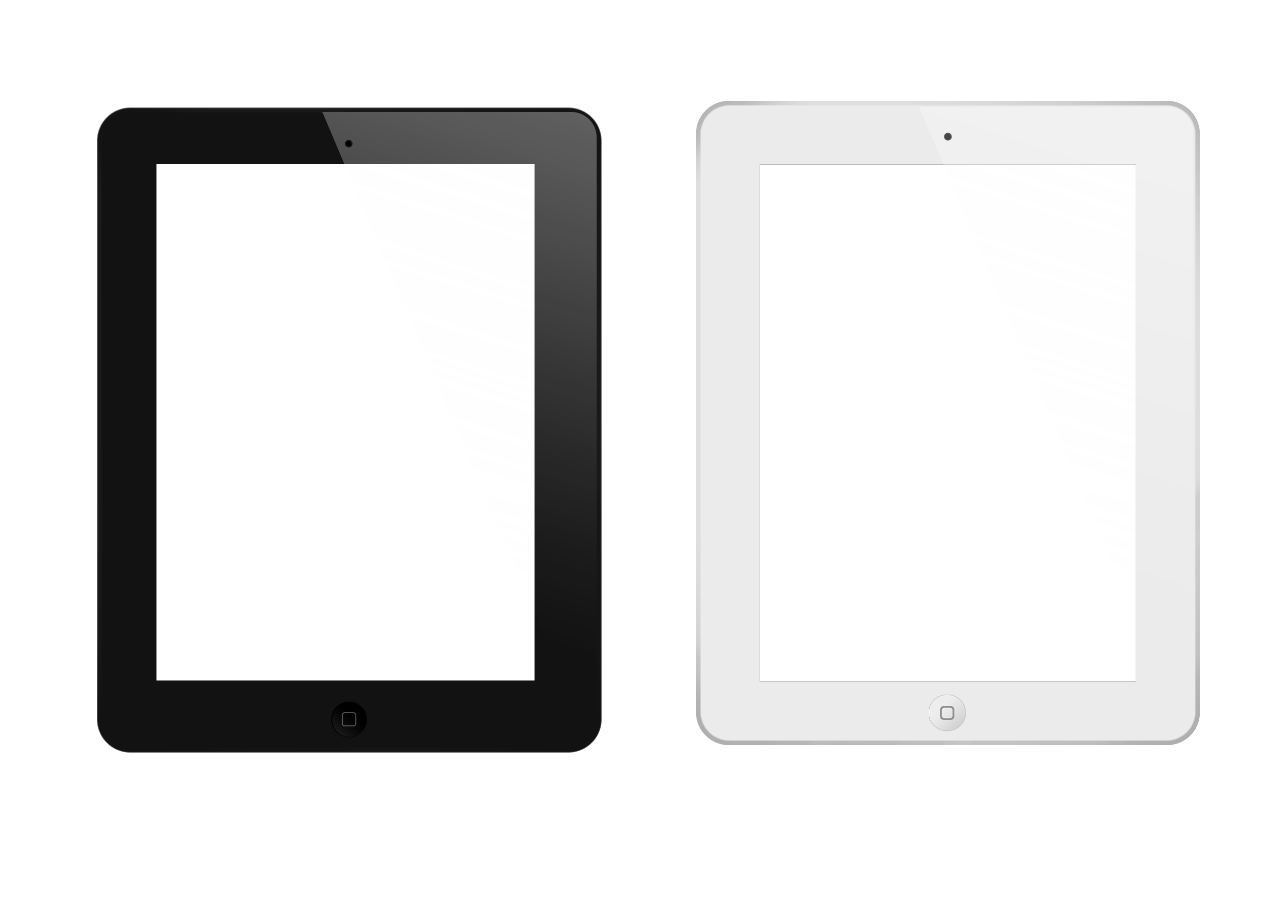 点击此处添加文本信息
    点击此处添加文本信息
点击此处添加文本信息
    点击此处添加文本信息
点击添加标题
点击添加标题
点击此处添加文本信息
    点击此处添加文本信息
点击此处添加文本信息
    点击此处添加文本信息
点击添加标题
点击添加标题
点击此处添加文本信息
    点击此处添加文本信息
点击此处添加文本信息
    点击此处添加文本信息
自主学习情况
点击此处添加文本信息，点击此处添加文本信息，点击此处添加文本信息，点击此处添加文本信息，点击此处添加文本信息，点击此处添加文本信息
第一项
点击此处添加文本信息，点击此处添加文本信息，点击此处添加文本信息，点击此处添加文本信息，点击此处添加文本信息，点击此处添加文本信息
第二项
学习内容
点击此处添加文本信息，点击此处添加文本信息，点击此处添加文本信息，点击此处添加文本信息，点击此处添加文本信息，点击此处添加文本信息
第三项
工作完成情况
添加标题
添加标题
添加标题
1
2
3
点击此处添加文本信息，点击此处添加文本信息，点击此处添加文本信息，点击此处添加文本信息，点击此处添加文本信息，点击此处添加文本
点击此处添加文本信息，点击此处添加文本信息，点击此处添加文本信息，点击此处添加文本信息，点击此处添加文本信息，点击此处添加文本
点击此处添加文本信息，点击此处添加文本信息，点击此处添加文本信息，点击此处添加文本信息，点击此处添加文本信息，点击此处添加文本
公司各项制度遵守情况
添加标题
点击此处添加文本信息，点击此处添加文本信息，点击此处添加文本信息
添加标题
04
点击此处添加文本信息，点击此处添加文本信息，点击此处添加文本信息
03
02
添加标题
点击此处添加文本信息，点击此处添加文本信息，点击此处添加文本信息
01
添加标题
点击此处添加文本信息，点击此处添加文本信息，点击此处添加文本信息
PART
02
试用期自我评价
我的优势
我的优势
01
02
04
03
点击添加标题
点击添加标题
点击添加标题
点击添加标题
点击此处添加文本信息，点击此处添加文本信息
点击此处添加文本信息，点击此处添加文本信息
点击此处添加文本信息，点击此处添加文本信息
点击此处添加文本信息，点击此处添加文本信息
我的劣势
添加标题
添加标题
添加标题
01
02
03
点击此处添加文本信息，点击此处添加文本信息，点击此处添加文本信息，点击此处添加文本信息
点击此处添加文本信息，点击此处添加文本信息，点击此处添加文本信息，点击此处添加文本信息
点击此处添加文本信息，点击此处添加文本信息，点击此处添加文本信息，点击此处添加文本信息
我的工作态度
01
02
03
我的工作态度
在此添加标题
在此添加标题
在此添加标题
在此添加标题
在此添加标题
点击此处添加文本信息，点击此处添加文本信息
点击此处添加文本信息，点击此处添加文本信息
点击此处添加文本信息，点击此处添加文本信息
点击此处添加文本信息，点击此处添加文本信息
点击此处添加文本信息，点击此处添加文本信息
04
05
PART
03
试用期工作体会
工作心得
点击此处添加文本信息，点击此处添加文本信息
点击此处添加文本信息，点击此处添加文本信息
01
点击此处添加文本信息，点击此处添加文本信息
点击此处添加文本信息，点击此处添加文本信息
02
工作心得
点击此处添加文本信息，点击此处添加文本信息
点击此处添加文本信息，点击此处添加文本信息
03
点击此处添加文本信息，点击此处添加文本信息
点击此处添加文本信息，点击此处添加文本信息
04
对责任的理解
责任
4
2
1
3
添加标题
添加标题
添加标题
添加标题
点击此处添加文本信息，点击此处添加文本信息，点击此处添加文本信息
点击此处添加文本信息，点击此处添加文本信息，点击此处添加文本信息
点击此处添加文本信息，点击此处添加文本信息，点击此处添加文本信息
点击此处添加文本信息，点击此处添加文本信息，点击此处添加文本信息
对企业文化的理解
企业
文化
我们每个人都深知一个具有高度竞争力的公司绝对拥有出色的团队，团队中的每位成员都必定将团队精神融入个人精神当中，把团队目标设为个人奋斗方向。为了融入团队与团队共同成长，叙简团队中的每位成员都必将经历“认识自我，改进自我，重塑自我，突破自我”四个阶段：
       认识自我——客观全面的认识自己，明确自身的不足与优势
       改进自我——将个人优势与团队需求相结合，弥补自身不足
       重塑自我——准确为自身定位，找好方向，找好目标
       突破自我——打破自身现有的格局，激发自身潜能
对部门的意见和建议
建议一
点击此处添加文本信息，点击此处添加文本信息点击此处添加文本信息，点击此处添加文本信息点击此处添加文本信息，点击此处添加文本信息点击此处添加文本信息，点击此处添加文本信息点击此处添加文本信息
建议二
点击此处添加文本信息，点击此处添加文本信息点击此处添加文本信息，点击此处添加文本信息点击此处添加文本信息，点击此处添加文本信息点击此处添加文本信息，点击此处添加文本信息点击此处添加文本信息
PART
04
未来规划与展望
职业规划
添加标题
添加标题
点击此处添加文本信息，点击此处添加文本信息点击此处添加文本信息，点击此处添加文本信息
点击此处添加文本信息，点击此处添加文本信息点击此处添加文本信息，点击此处添加文本信息
第一阶段
第二阶段
添加标题
添加标题
点击此处添加文本信息，点击此处添加文本信息点击此处添加文本信息，点击此处添加文本信息
点击此处添加文本信息，点击此处添加文本信息点击此处添加文本信息，点击此处添加文本信息
第四阶段
第三阶段
实现目标的关键
点击输入标题
点击此处添加文本信息，点击此处添加文本信息，
点击输入标题
点击此处添加文本信息
点击此处添加文本信息
点击输入标题
点击此处添加文本信息，点击此处添加文本信息，
点击添加标题
02
04
03
01
点击此处添加文本信息
点击此处添加文本信息
点击此处添加文本信息，点击此处添加文本信息，点击此处添加文本信息，点击此处添加文本信息，点击此处添加文本信息，点击此处添加文本信息，点击此处添加文本信息，点击此处添加文本信息
下一步工作计划
01
点击输入标题
点击此处添加文本信息，点击此处添加文本信息
点击此处添加文本信息，点击此处添加文本信息
02
点击输入标题
点击此处添加文本信息，点击此处添加文本信息
点击此处添加文本信息，点击此处添加文本信息
03
点击输入标题
点击此处添加文本信息，点击此处添加文本信息
点击此处添加文本信息，点击此处添加文本信息
YOUR LOGO
述
职
报
告
谢谢聆听
THANKS   FOR   YOUR   LISTENING
这里请输入您的公司名称
述职人：PPT营
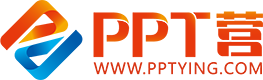 10000+套精品PPT模板全部免费下载
PPT营
www.pptying.com
[Speaker Notes: 模板来自于 https://www.pptying.com    【PPT营】]